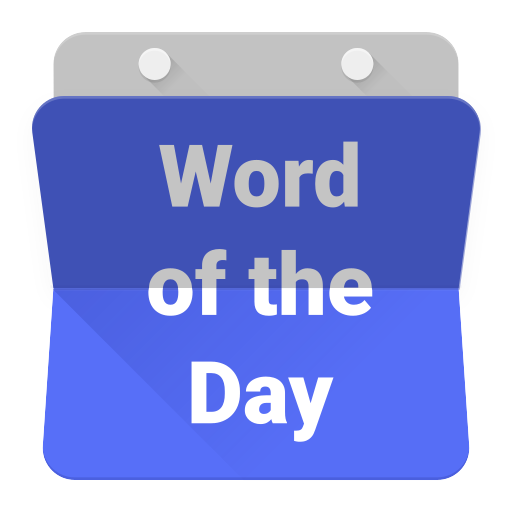 pusing
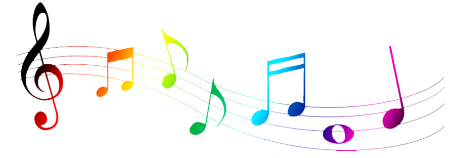 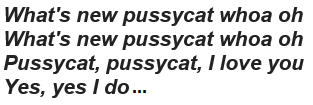 pusing
No “pusing”, pronounced “puss-ing”, is not Puss in Boots singing, although I can understand how you probably made that connection!
“pusing” is an all-encompassing medical condition which afflicts all Indonesians.
Confused??? Most Westerners are when an Indonesian says, “Saya pusing!”
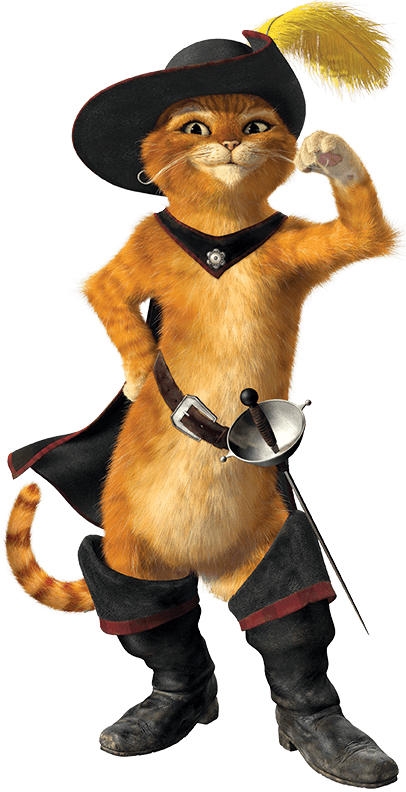 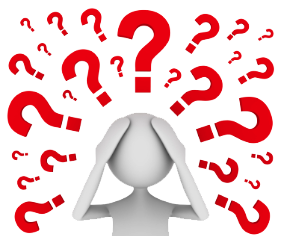 pusing
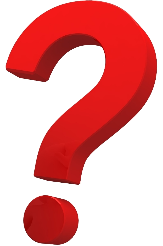 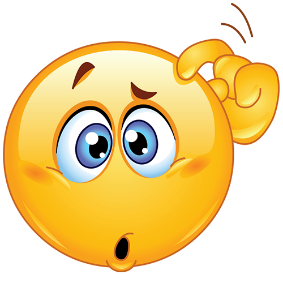 So, what does “pusing”, actually mean?
Amongst other things, “pusing” could mean : to be feeling dizzy, faint, stressed out, going mad, bewildered, worried, confused, anxious and, on top of all that, have a headache!!!
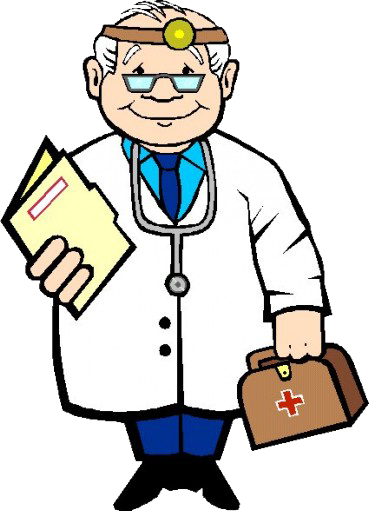 pusing
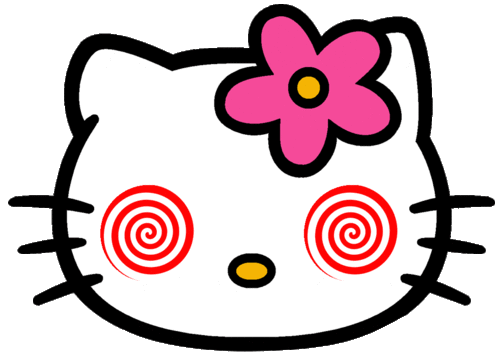